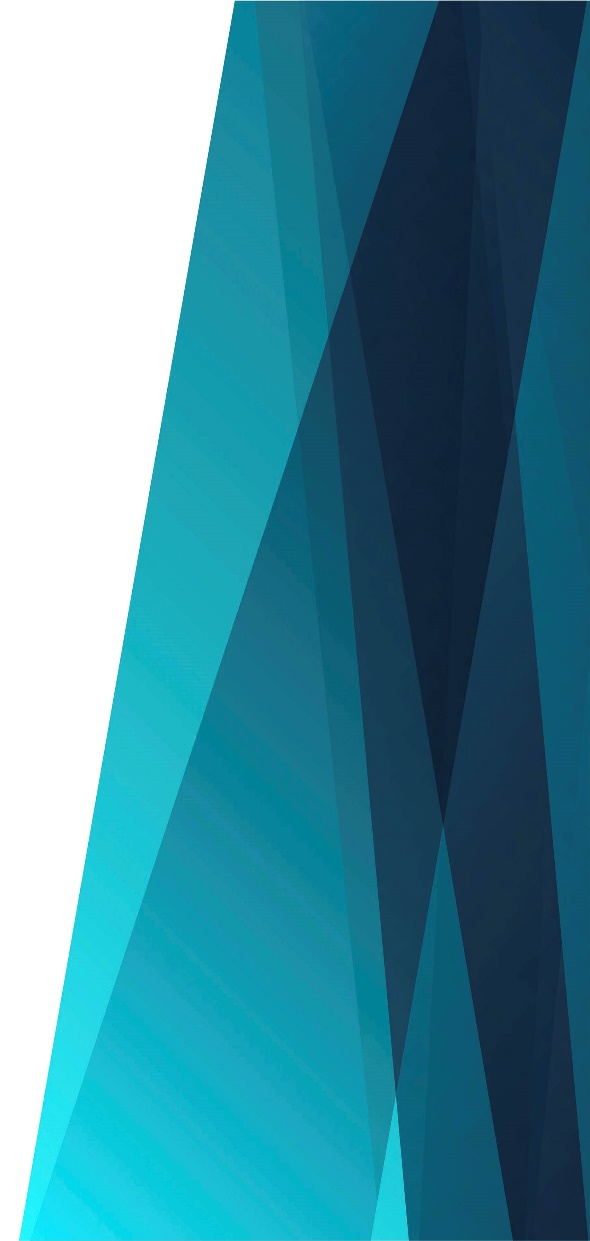 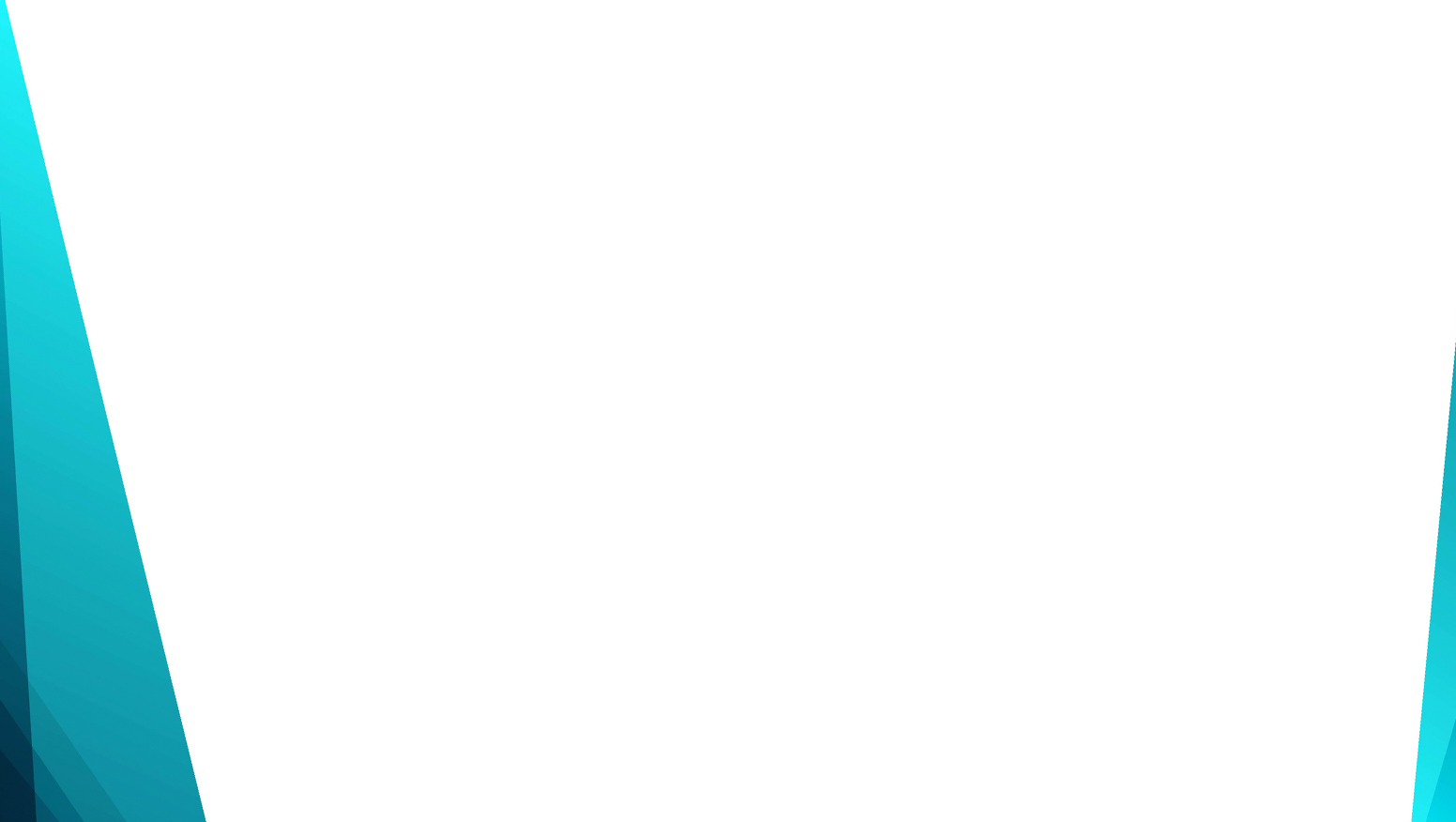 Любить 
всем сердцем 
храм святой
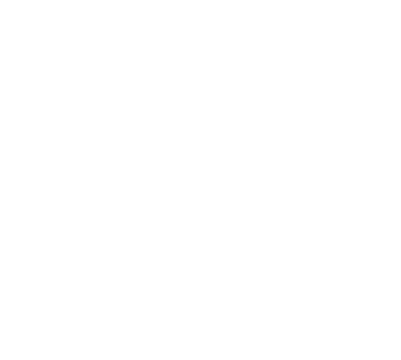 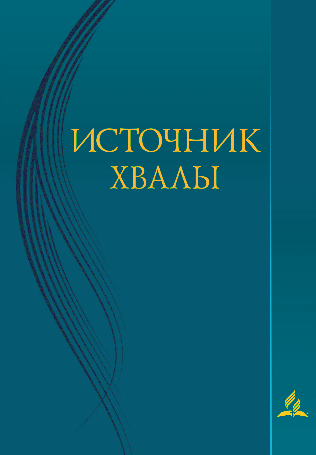 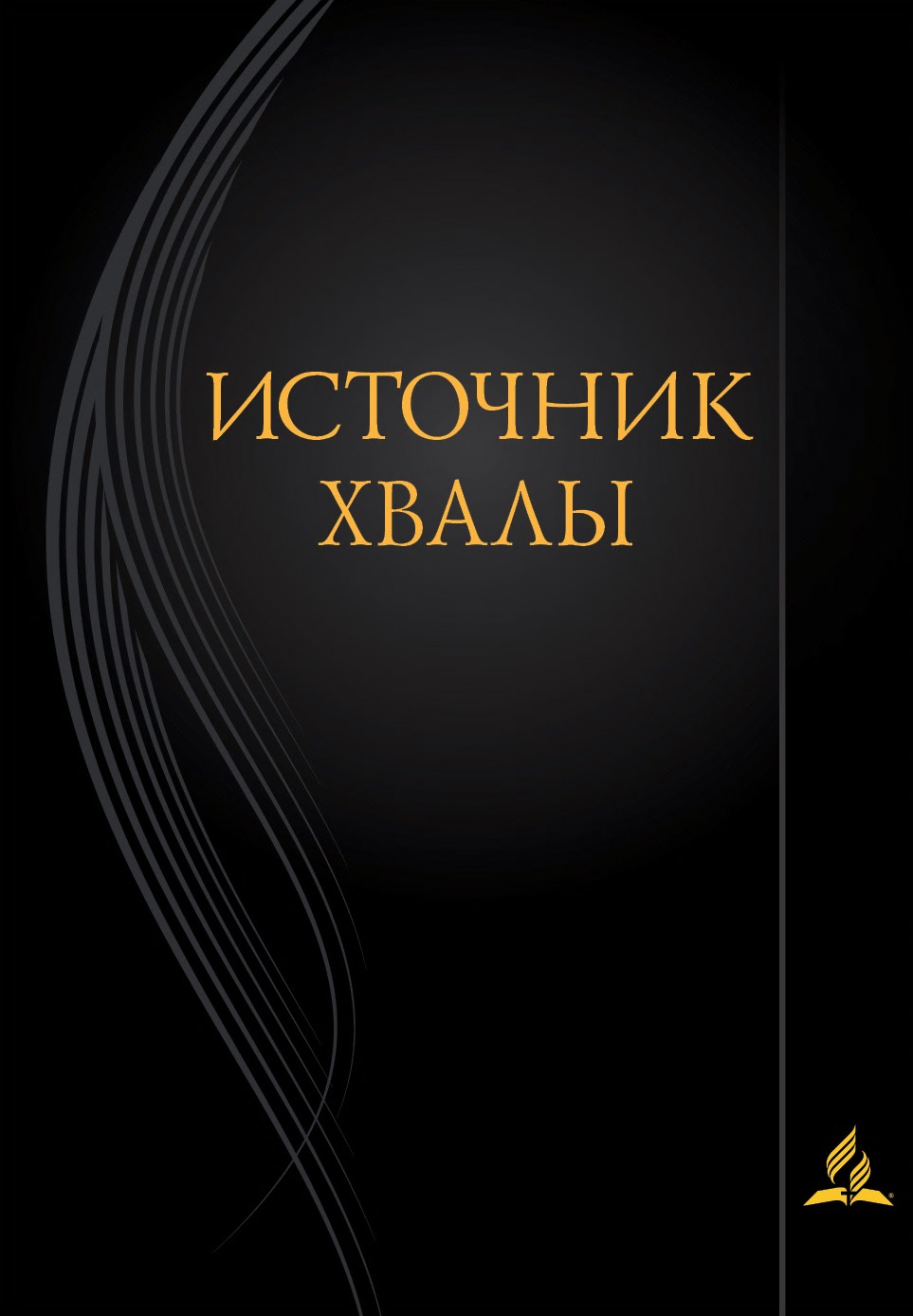 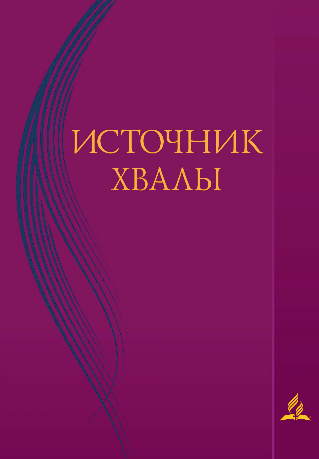 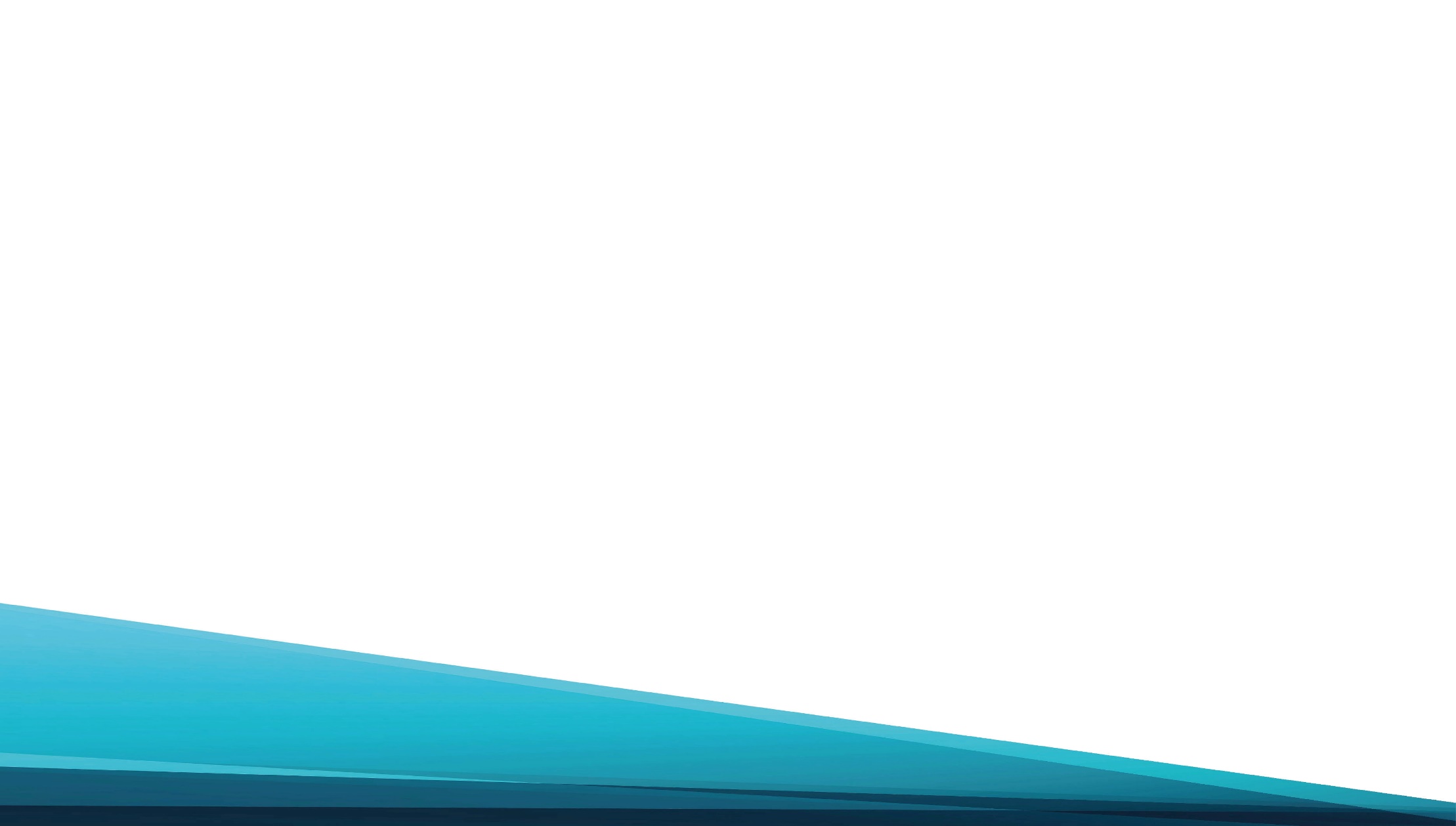 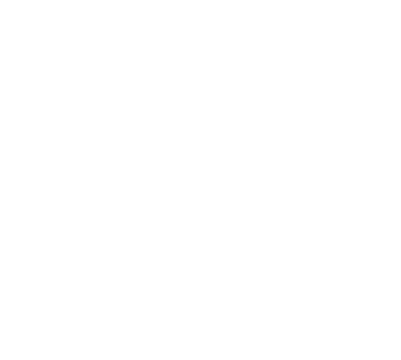 Любить всем сердцем 

Храм святой,

Господь, нас научи.
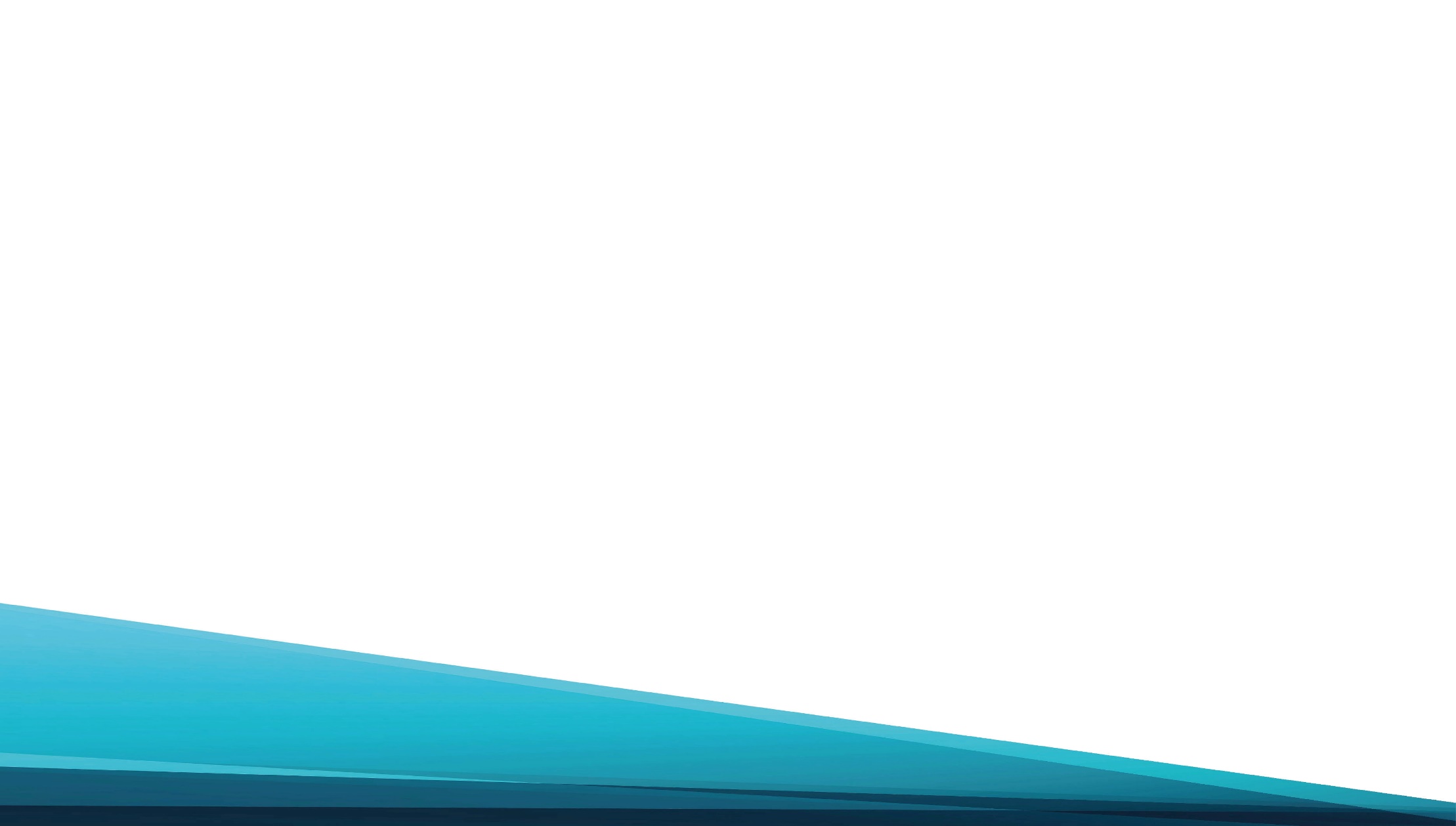 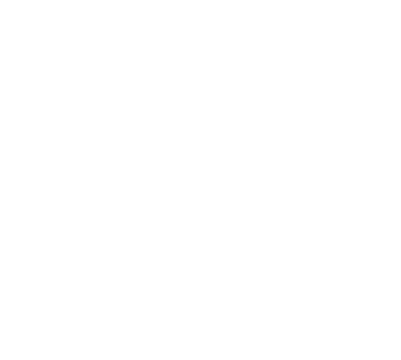 В субботний день, 

В святой покой,

Небесный мир пошли.
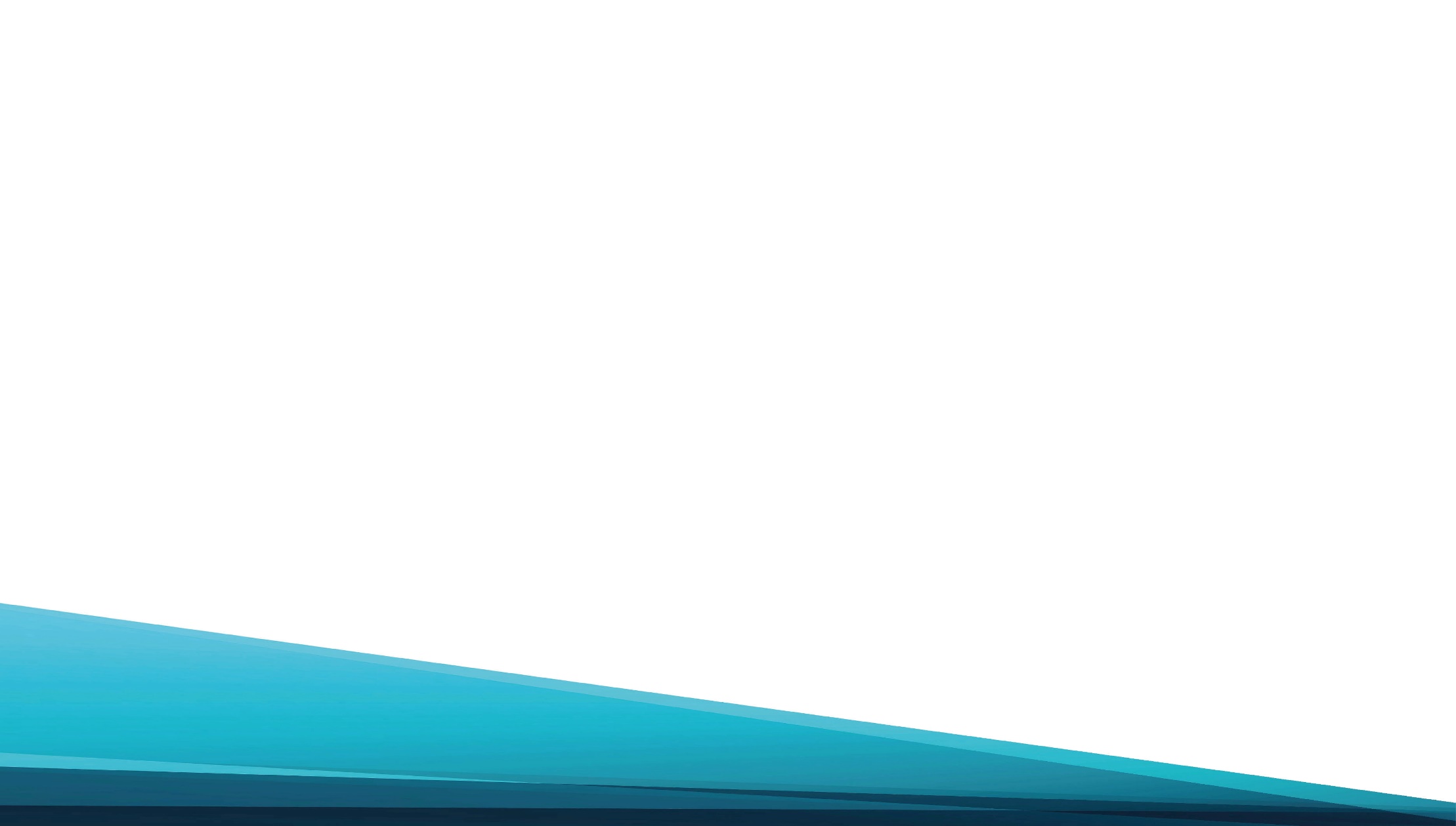 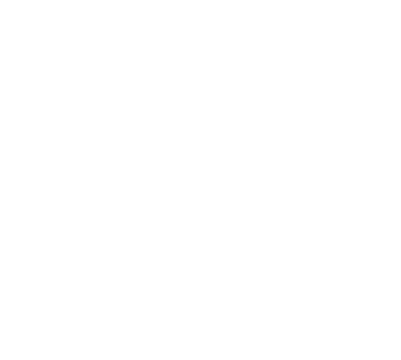 В субботний день, 

В святой покой,

Небесный мир пошли.
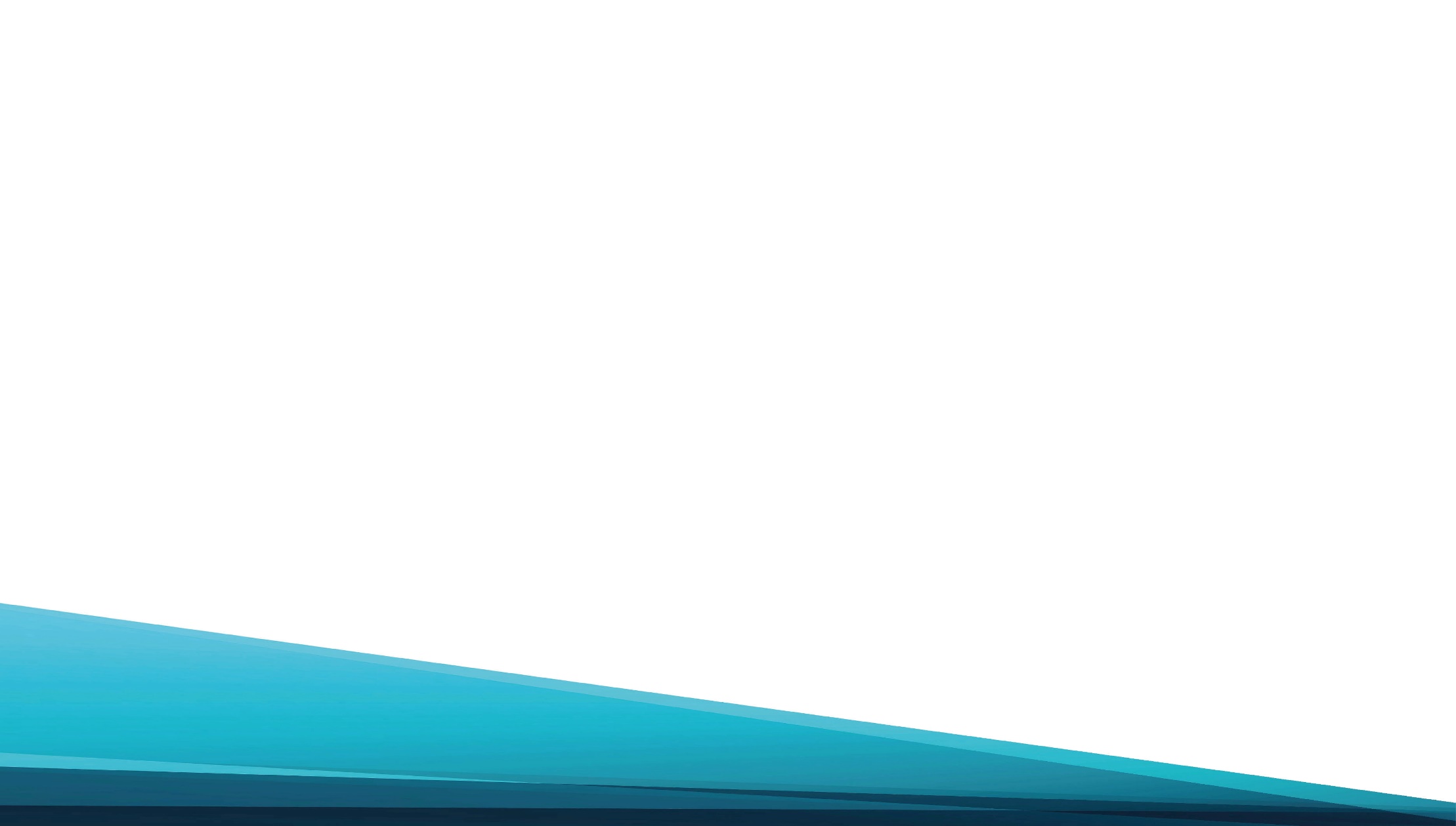 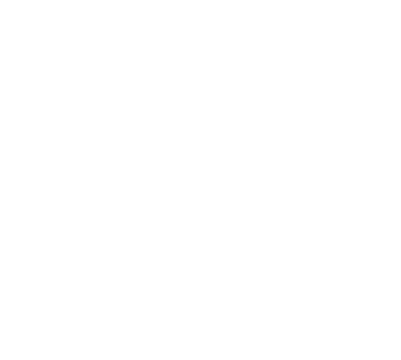 Услышь, Спаситель, 

В день святой,

Народ Свой измени.
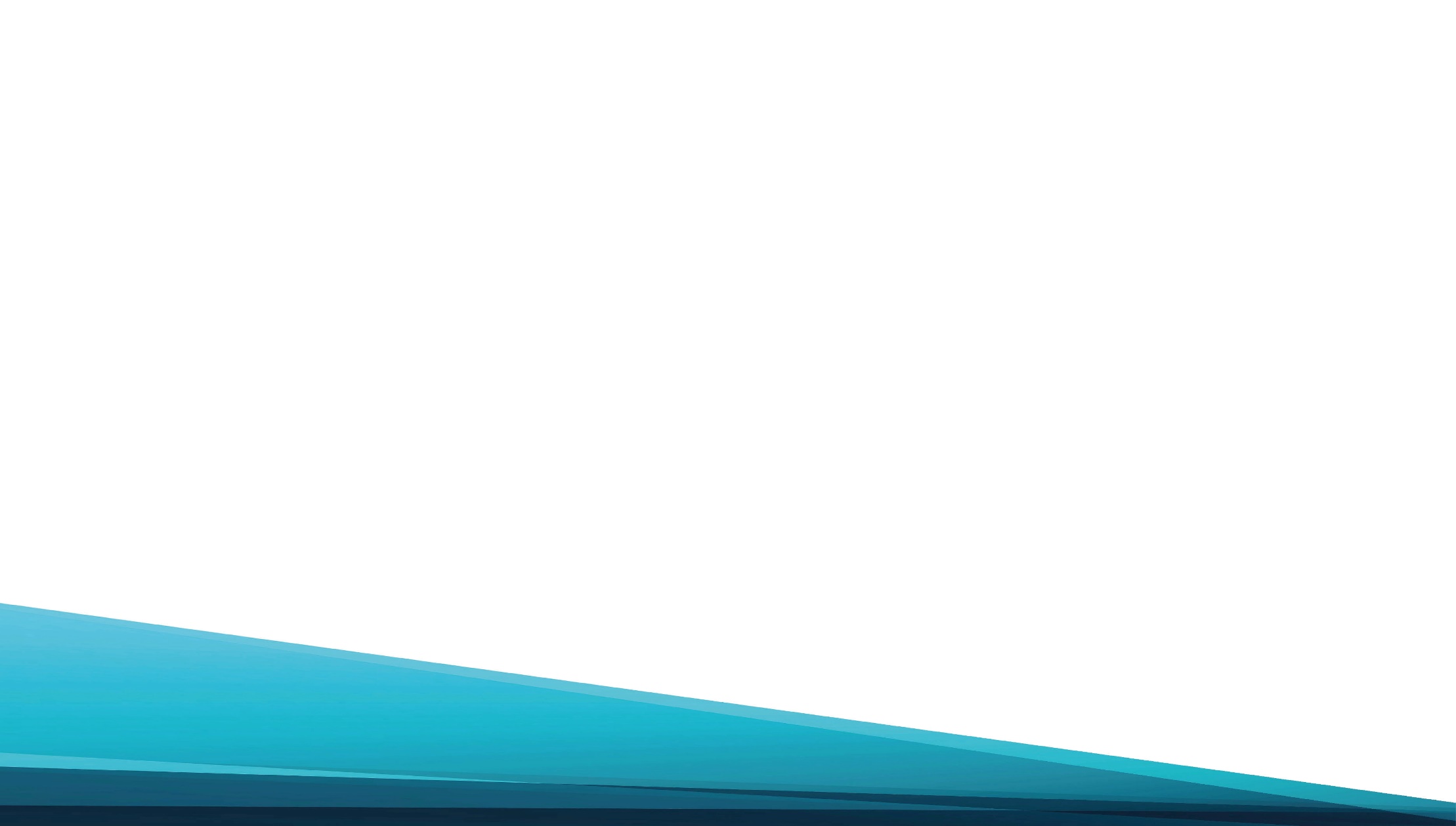 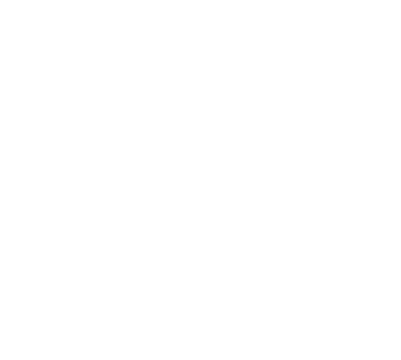 В субботний день 

Закон святой

В сердца наши впиши.
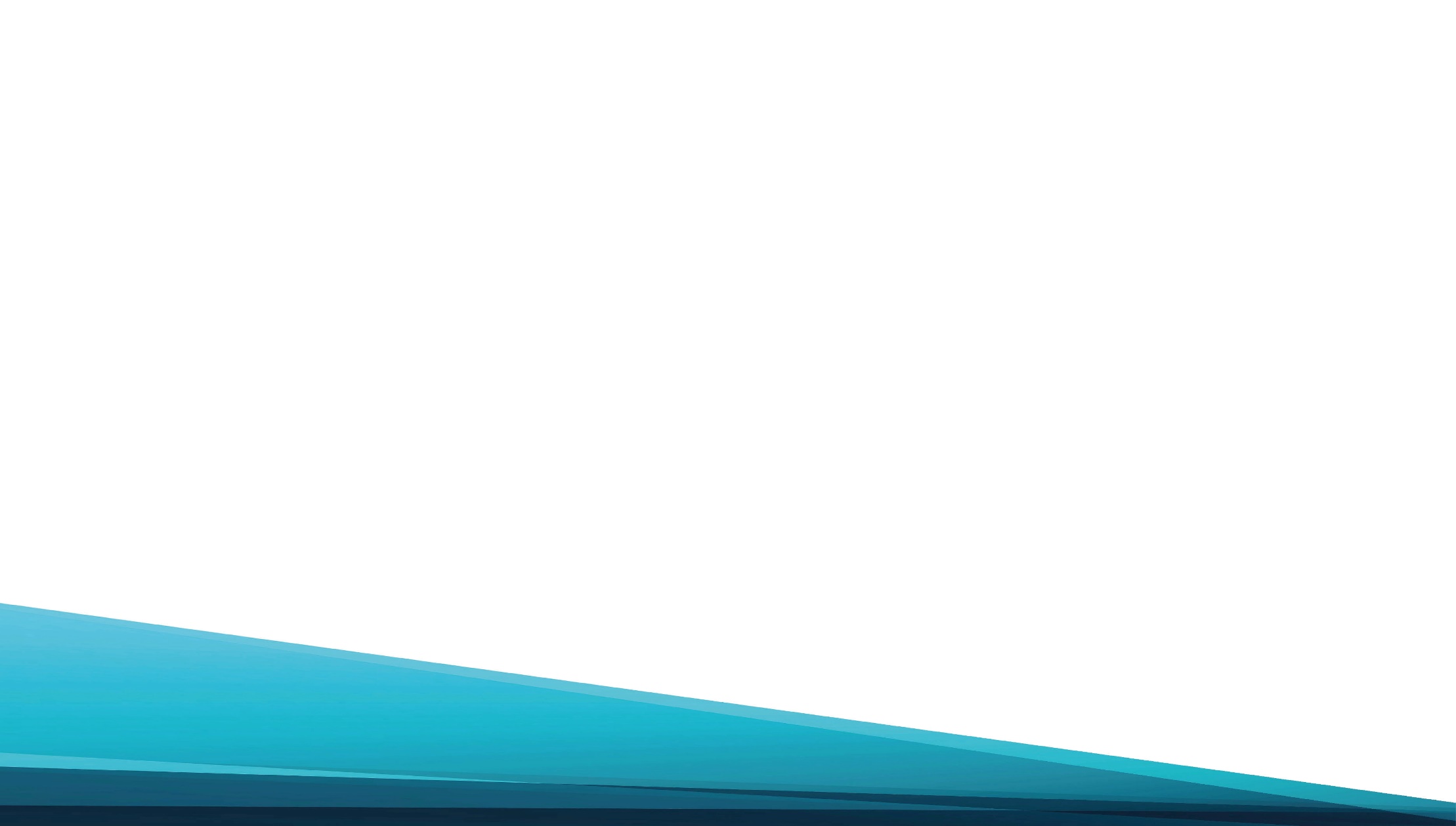 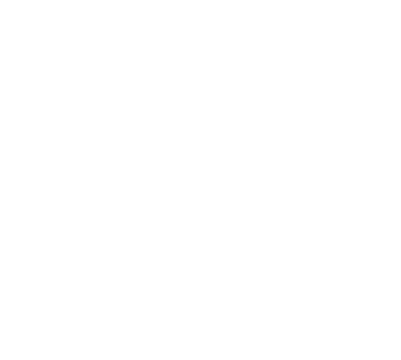 В субботний день 

Закон святой

В сердца наши впиши.
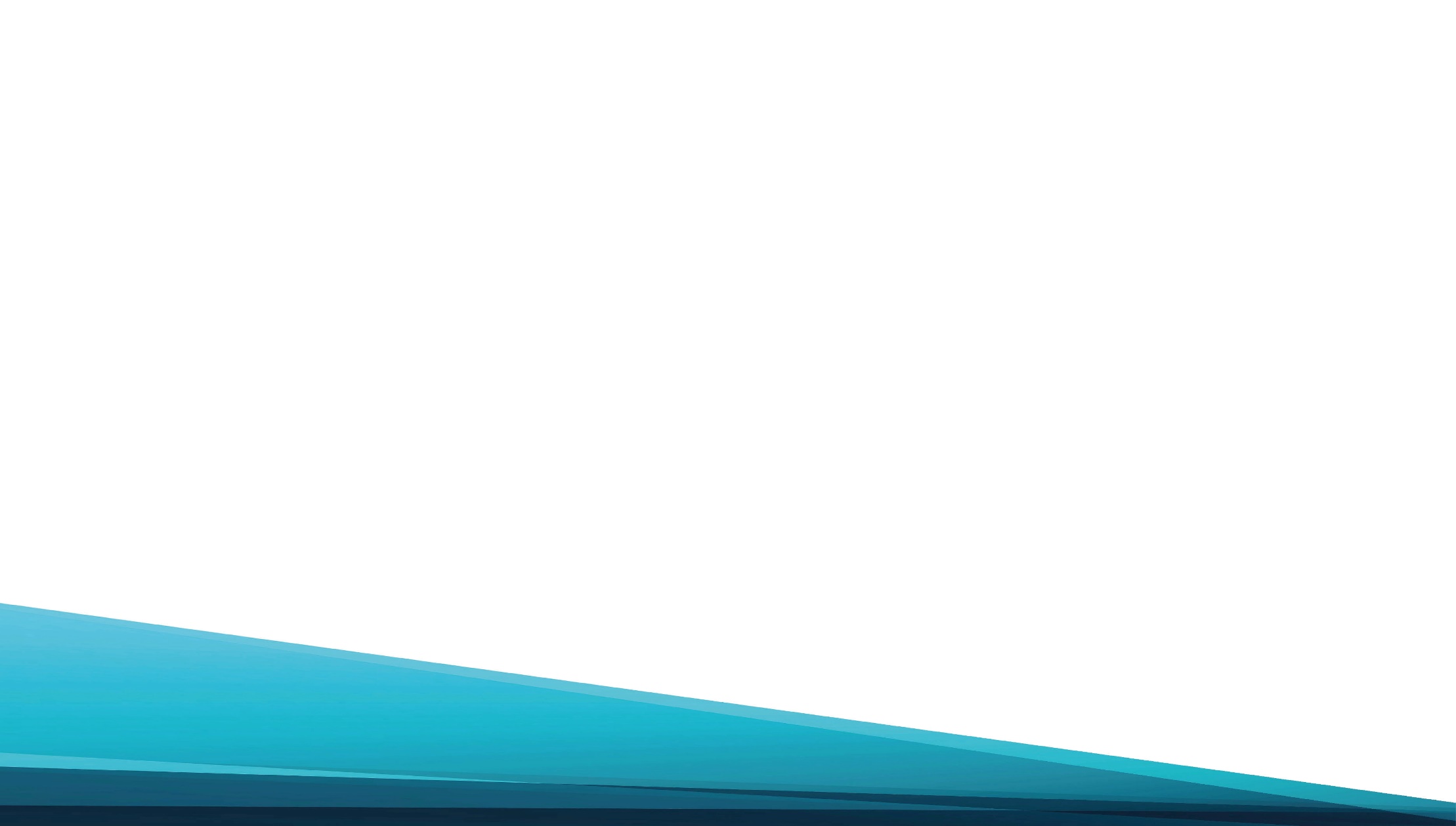 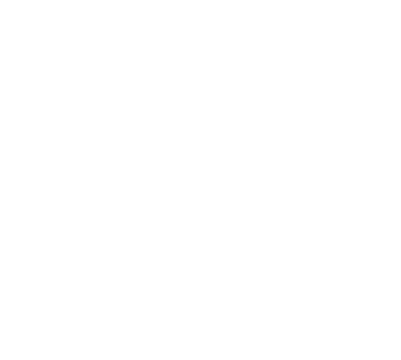 Идти, Спаситель, 

В край родной,

Народ Свой вдохнови.
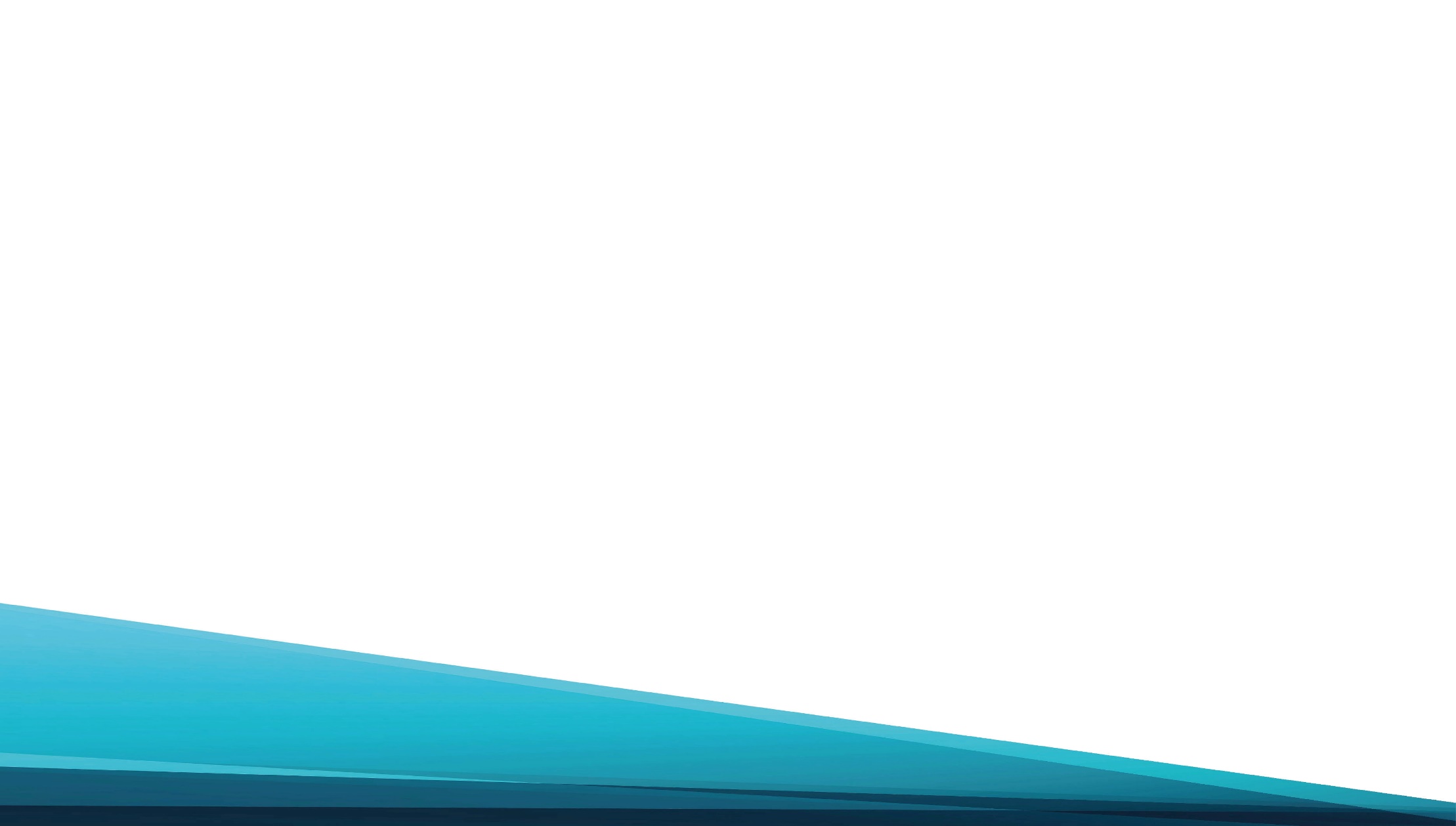 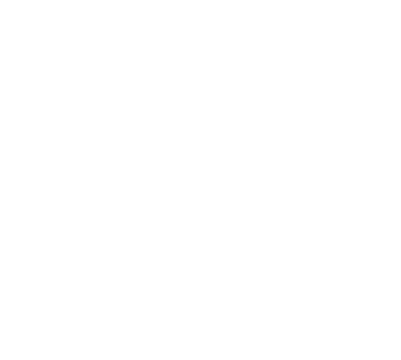 Жить лишь Тобой, 

Любить людей,

Господь, нас научи.
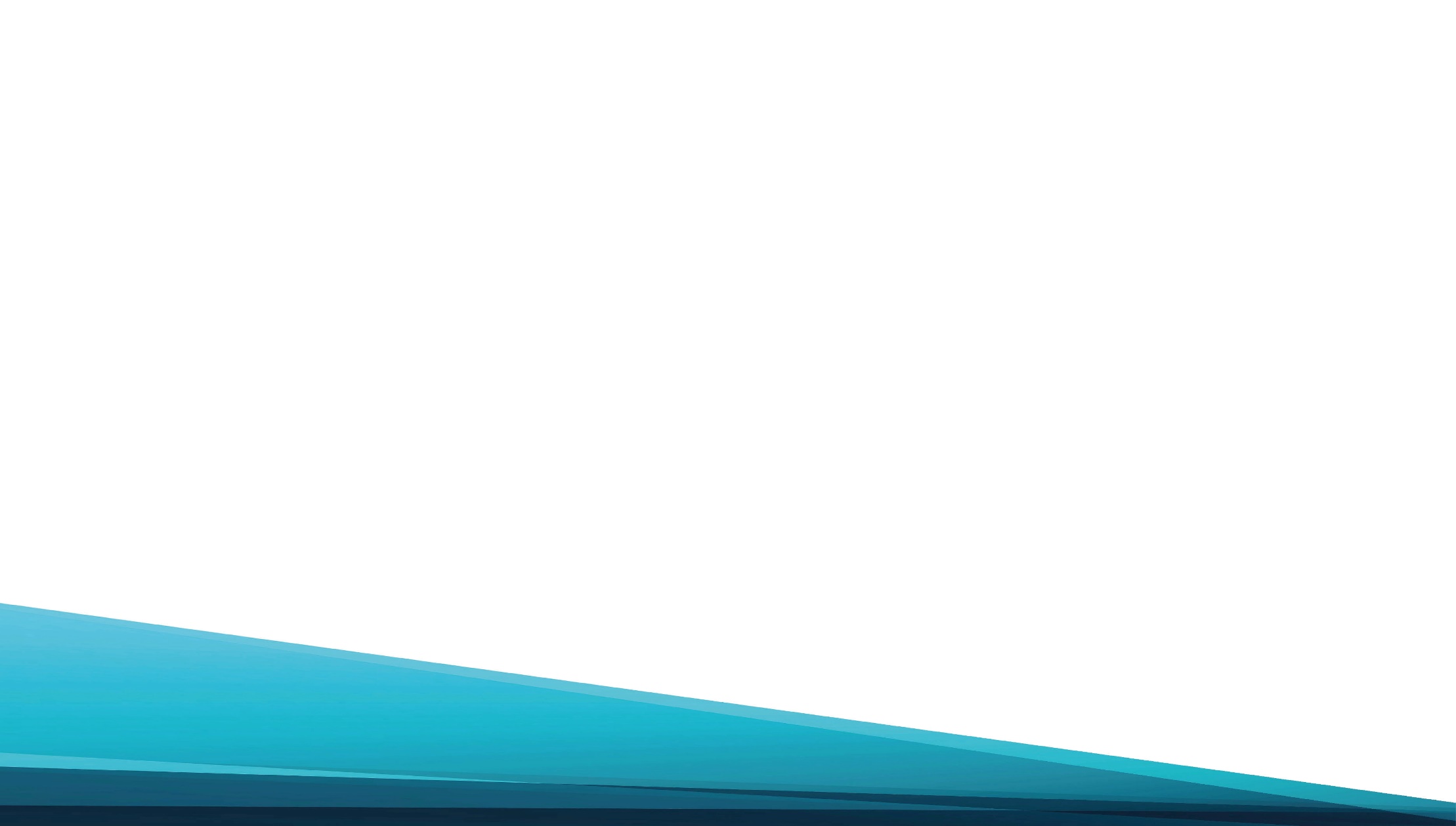 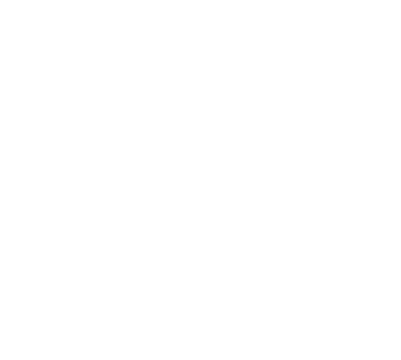 Жить лишь Тобой, 

Любить людей,

Господь, нас научи.